GroenGas – Sub-project I-AMIntegrated assessment and modelling
Partners

University of Oldenburg – Centre for Environment and Sustainability Research COAST 
Thomas Klenke, Alexandra Pehlken

LEI Wageningen UR – Section Chain Performance
Michiel van Galen, Diti Oudendag
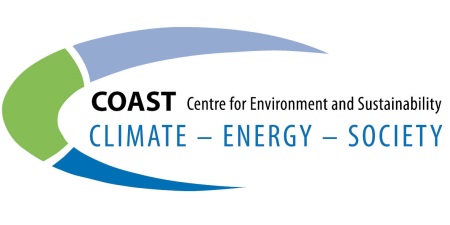 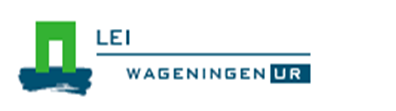 Presentation Outline
Aims

Two methods and approaches
Sustainable Supply Chain Management – regional and transnational
Performance analysis and benchmarking of biogas plant types 

Sketches of preliminary results

We need you – How to integrate your results for the benefit of the whole GroenGas programme
Aims
I-AM develops, takes and supports actions to  
integrate and synthesise results of the individual sub-projects
assess innovations and improvements along the GroenGas supply chain
implement powerful GroenGas options
Methods and Approaches
Sustainable Supply Chain Management
SSCM
Generic approach to analyse framework, targets, actors, enablers and performance indicators of regional or transnational bioenergy supply chains 

SSCManager 
Software tool to analyse biogas supply chains and to rank options according to stakeholders´ preferences and aims
Methods and Approaches
Sustainable Supply Chain Management
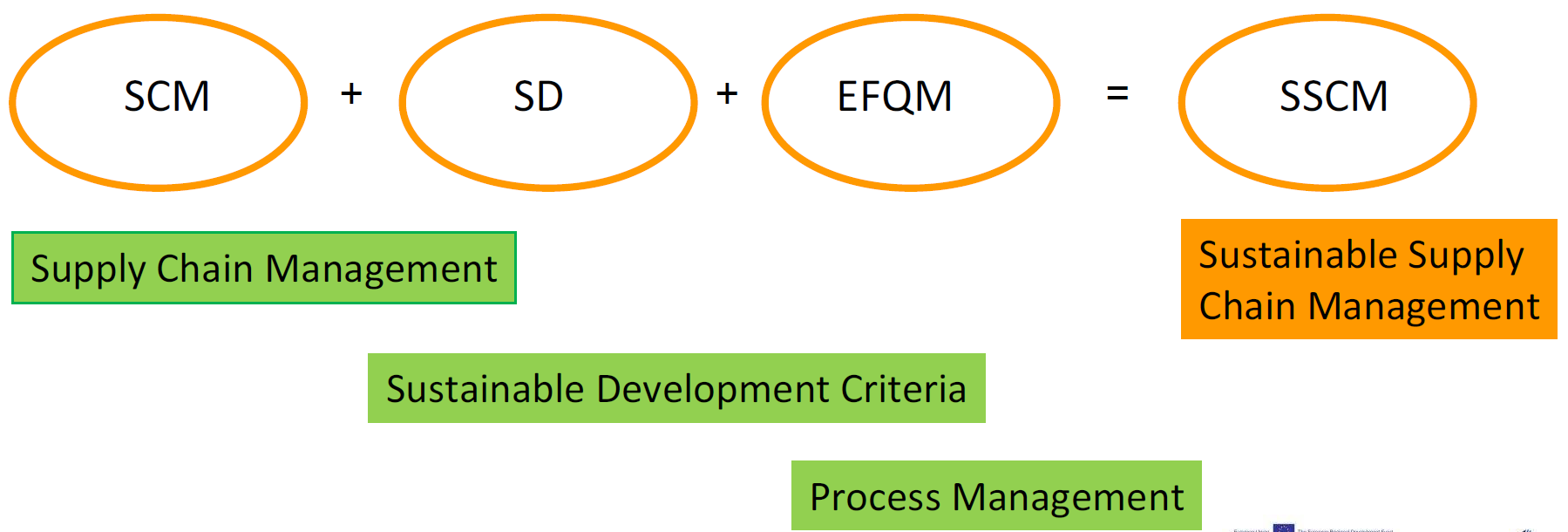 Methods and Approaches
Sustainable Supply Chain Management
Methods and Approaches
Sustainable Supply Chain Management
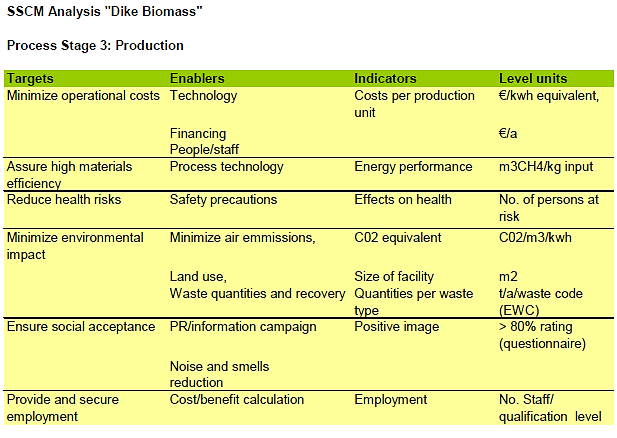 Methods and Approaches
Performance Analysis and Benchmarking
GazMo (previous Bio BEM)
Goal
support economic viability of individual ventures; existing and new ones
in relation with Groen Gas: assessment of expected individual pilots and of the project as a whole
Sketches of preliminary results
Performance Analysis and Benchmarking
GazMo (previous Bio BEM)




October 2013: 
For now, gas converted to heat and/or electricity in the model
Model validated with Dutch 2011 data on ~100 fermenters
inputs
Pre-treatments
fermenter
Post-treatments
outputs
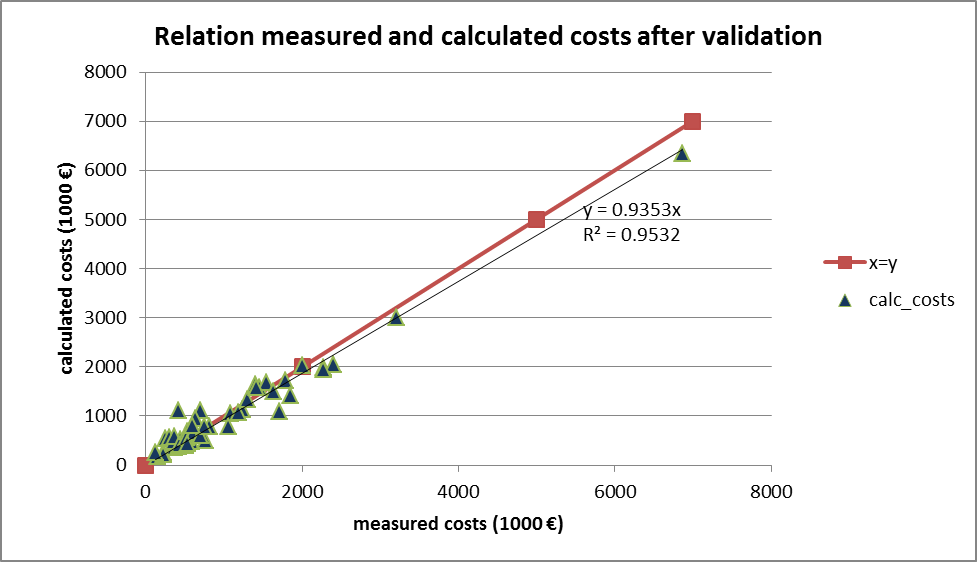 How to integrate your results
GazMo development 2014:
	modelling green gas production (besides heat and electricity)
	webversion of the model
	benchmark other green gas projects including Interreg projects
Performance Analysis and Benchmarking
How to integrate your results
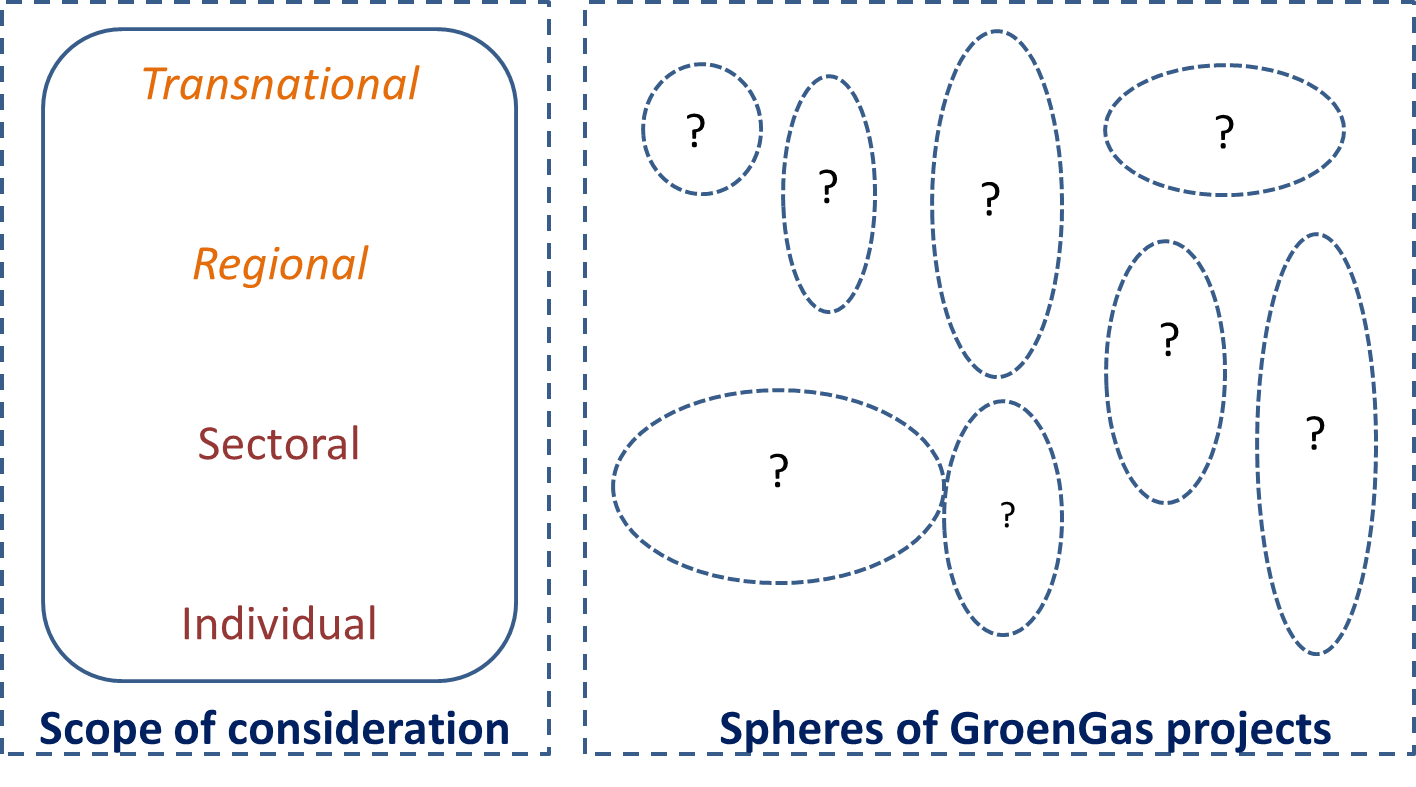 How to integrate your results
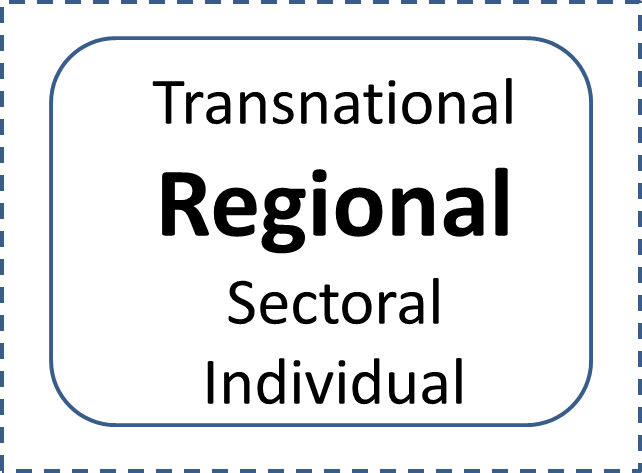 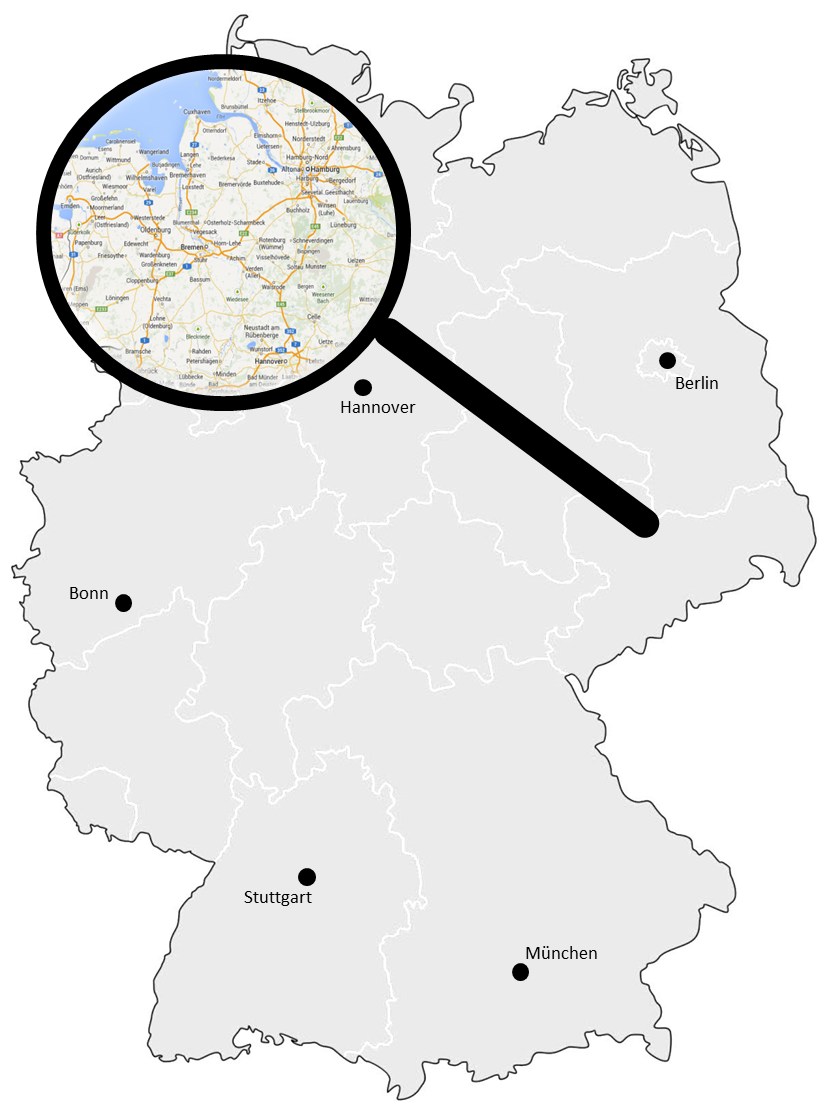 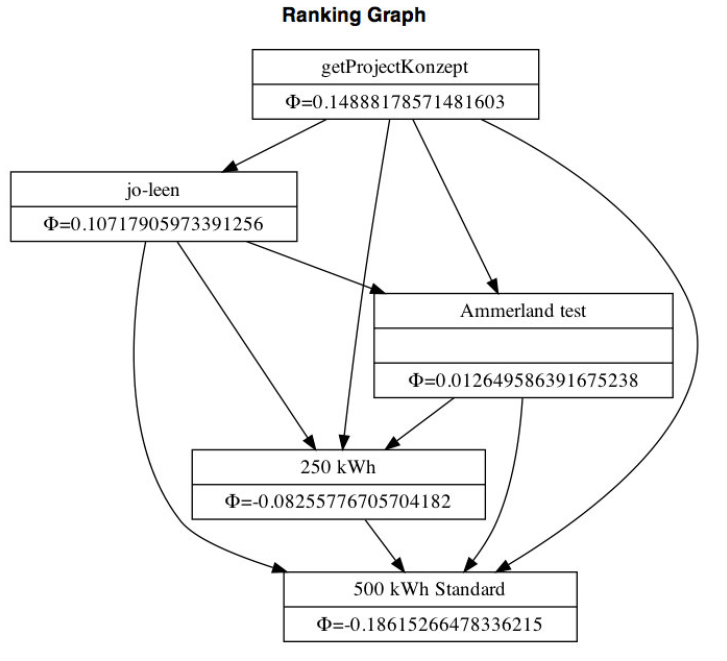 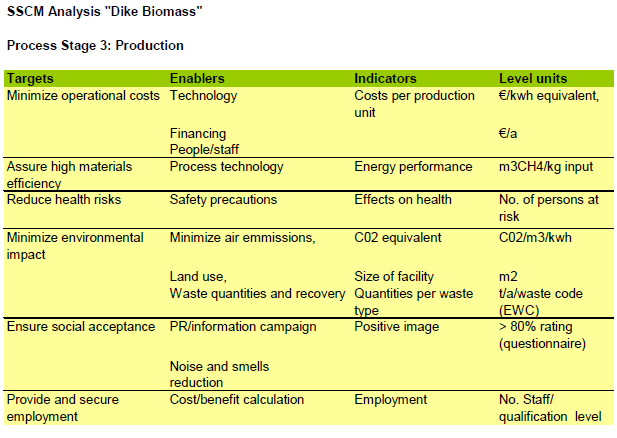 DELaND case studies
How to integrate your results
Your information needed as food for thought and fuel for the overall assessment:

achieved aims of your project 

localities and involved stakeholders 

numbers/data in relation to the process stages of the supply chain, in particular 
– performance of different types of biogas plants 
– biomass (producers, availability,  energy content)  
– usage (consumers, modes, prices and return on investment)  

barriers to implement innovations
Thank you for your attention.

Questions,
Suggestions,
Criticism?
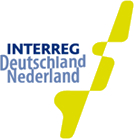 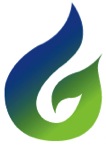 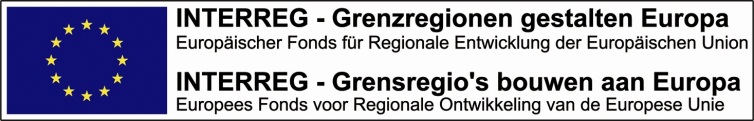